Introduction to .NET
What is .NET?
Introduced in 2002, Microsoft’s architecture for applications in the Internet age
Increased robustness over classic Windows apps
New programming platform
Built for the web
.NET is a platform that runs on the operating system
Split with Windows RT (will discuss later)
.NET
Sits on top on the OS (currently all the Windows; Linux/Unix subset also available – Mono Project)
Provides language interoperability across platforms
Strong emphasis on Web connectivity, using XML web services to connect and share data between smart client devices, servers, and developers/users
Later versions (current 4.5) added WPF, LINQ, Parallel extensions, Metro support
Platform/language independent
History
Development began in 1998
Beta 1 released Oct, 2000
Beta 2 released July, 2001
Finalized in Dec, shipping in Feb 2002
Vista shipped with .NET Framework 3.0 (Runtime)
.NET Overview
Three main elements:
The Framework (CLR, FCL, ASP, WinForms)
The Products (Windows, Visual Studio, Office)
The Services (My Services)
Framework Goals
Improved reliability and integrated security.
Simplified development and deployment.
Unified API, multi-language support.
XML is the .NET “Meta-Language”.
All MS server products now .NET-enabled.
.NET Framework
C#     VB.NET      C++.NET      Other
Visual
Studio
Common Language Specification
Framework Class Library
ASP.NET
Windows Forms
Web Services
Web Forms
Controls
Drawing
ASP.NET Application Services
Windows Application Services
ADO.NET
XML
Threading
IO
Network
Security
Diagnostics
Etc.
Common Language Runtime
Common Type System
Lifecycle Monitoring
Memory Management
Operating System
.NET 4.5 on Windows 8
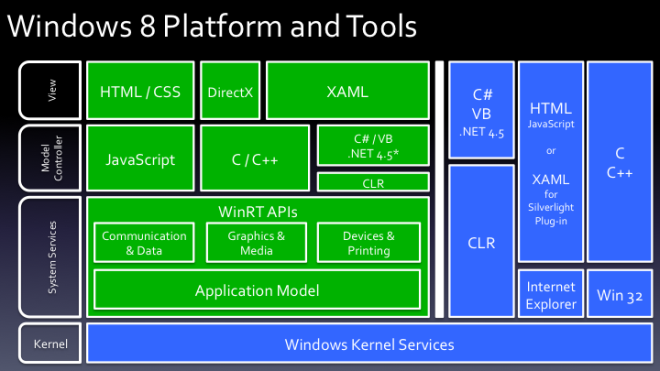 Green  = Metro, Blue = Desktop
http://dougseven.com/2011/09/15/a-bad-picture-is-worth-a-thousand-long-discussions/
Common Language Runtime
A runtime provides services to executing programs
Standard C library, MFC, VB Runtime, JVM
CLR provided by .NET manages the execution of code and provides useful services
Memory management, type system, etc.
Services exposed through programming languages
C# exposes more features of the CLR than other languages (e.g. VB.NET)
.NET Framework Class Library
Framework – you can call it and it can call you
Large class library
Over 9000 classes in .NET 4
Major components
Base Class: Networking, security, I/O, files, etc.
Data and XML Classes
Web Services/UI
Windows UI
Framework Libraries
Web Services
Expose application functionalities across the Internet, in the same way as a class expose services to other classes.
Each Web service can function as an independent entity, and can cooperate with one another.
Data described by XML.
ASP.NET
Replacement for the Active Server Technology.
Web Forms provide an easy way to write interactive Web applications, much in the same way as “normal” Windows applications.
Framework Libraries
Provides facilities to generate Windows GUI-based client applications easily
Form-oriented
Standard GUI components
buttons, textboxes, menus, scrollbars, etc.
Event-handling
Common Language Specification
CLS is a set of rules that specifies features that all languages should support
Goal: have the .NET framework support multiple languages
CLS is an agreement among language designers and class library designers about the features and usage conventions that can be relied upon
Example: public names should not rely on case for uniqueness since some languages are not case sensitive
This does not mean all languages are not case sensitive above the CLR!
Some .NET Languages
C#
COBOL
Eiffel
Fortran
Mercury
Pascal
Python
Ruby
SML
Perl
Smalltalk
VB.NET
VC++
F#
Scheme
….
More are under
development
VB.NET and C#
VB.NET introduces long sought-after features:
Inheritance
Parameterized Class Constructors
Function Overloading
Multi-Threading
Structured Error Handling
Creating NT Services
VB.NET not backward compatible with VB6.
C#
Flagship, modern, object-oriented language
Similar to C++/Java
Considered the most powerful language of .NET
.NET vs. J2EE
Both are similar in many ways:
Server- and client-side model for building enterprise applications.
Virtual machine designed to inspect, load, and execute programs in a controlled environment.
APIs for creating both fat- and thin-client models.
APIs for foundation services (data access, directory, remote object calls, sockets, forms).
Development environment for dynamic web pages.
J2 Enterprise  Edition
Language-Dependent & Platform-Independent
.NET
Language-Independent & Platform Dependent (for the most part)
Java VM
Java VM
Java VM
J2EE: Language-Specific, Platform- Independent
Person.java
Linux
Java VM
Person
bytecodes
Deploy
Windows
Company
bytecodes
Address
bytecodes
Android
Address.java
Company.java
CLR
CLR
CLR
.NET: Language-Independent, (Mostly) Platform- Specific
Person.vb
Windows
(Visual Basic)
CLR
Person
MSIL
Deploy
Windows
Company
MSIL
Address
MSIL
Others?
Address.cs
(C#)
Company.cbl
(Cobol)
J2EE
The core (JVM and standard class libraries) are mature.
3-4 million Java programmers.
J2EE implementations are not entirely cross-platform.
Java’s true potential is realized only when all (or most) development is done in Java.
Changing the Java language specification has an enormous impact on the entire platform.
.NET
.NET built into Windows; running an executable invokes the CLR automatically instead of explicitly invoking the JVM
.NET added improvements such as native XML support, new features to CLR; spurred Java 8
About 3 million C++ developers, 3-8 million VB developers, around 1 million C# developers
Today, most development and deployment is Windows
TIOBE Index, Feb 2015
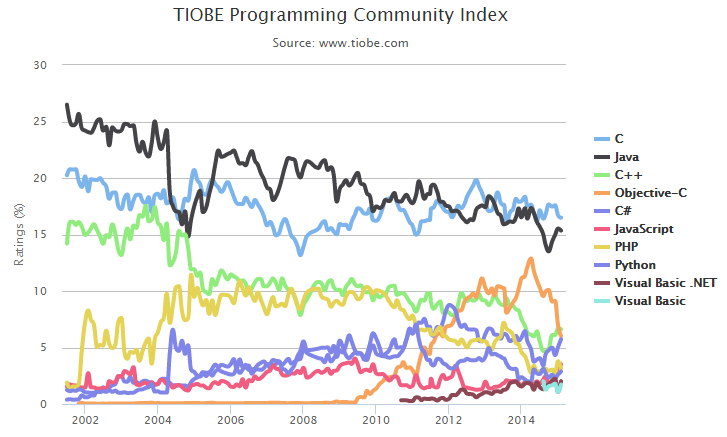 PL Job Trends - % Postings
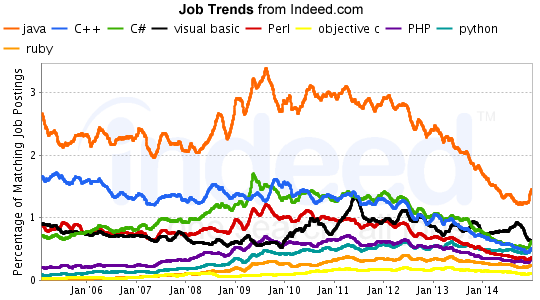 Relative Job Growth
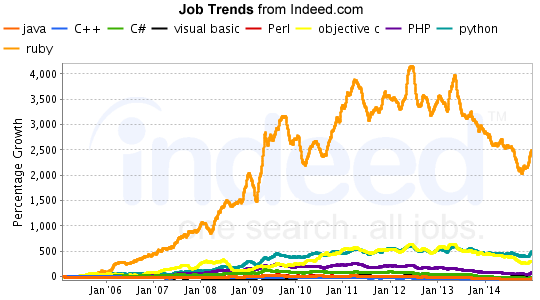 Do you have to use Windows?
Open source implementations of .NET
Today there exists Xamarin’s Mono, Corel's Rotor and the Free Software Foundation's Portable .NET projects 
Rotor: the Shared Source Common Language Infrastructure (SSCLI)
Started as “Project 7” with Academic Microsoft Research
With universities and programming language researchers, developed several languages for the CLR
Mono
Implementation of ECMA C# and CLI for Linux
http://www.mono-project.com
Mono
http://www.mono-project.com/Main_Page
Mono provides the necessary software to develop and run .NET client and server applications on Linux, Solaris, Mac OS X, Windows, and Unix.
Sponsored by Xamarin
Mono allows your existing binaries to run on Linux with copy-deployment.
Mono API coverage is limited to portions of .NET 4 and parts of .NET 4.5
Mono
Core: mscorlib, System, System.Security and System.XML assemblies. 
ADO.NET: System.Data and various other database providers. 
ASP.NET: WebForms and Web Services are supported. Work on WSE1/WSE2 has also started. 
Compilers: C#, VB.NET and various command line tools that are part of the SDK. 
Open Source, Unix and Gnome specific libraries. 
Other components like Windows.Forms, Directory.Services, Enterprise Services and JScript are partially covered
Some other smaller and less used components do not have yet a Mono equivalent
Common Language Runtime
The CLR is at the core of the .NET platform - the execution engine
The CLR provides a “Managed Execution Environment”.  Manages the execution of code and provides services that make development easier (like the JVM)
Code that relies on COM and the Win32 API is “Un-Managed Code”  (e.g. built with Visual Studio 6.0, VB6)
Code developed for a compiler that targets this platform is referred to as “Managed Code” (e.g. code developed in VB.NET … C# allows Managed and Unmanaged)
Simple Application Deployment
Unlike COM, no “plumbing” code needed to connect separate components
Components can be developed in different programming languages
Thousands of classes to reuse
Automatic garbage collection
Memory is managed
Common bugs like memory leaks, buffer overruns are not possible (if using 100% managed code)
Multiple Languages
Common Type System makes interoperability seamless between languages
Class in one language can inherit from a class in another language
Exceptions can be thrown across languages
Makes it easier to learn a new .NET language since the same tools and classes are in place
Can debug across languages
The Common Type System
At the core of the Framework is a universal type system called the .NET Common Type System (CTS).
Everything is an object - but efficient 
Boxing and Unboxing
All types fall into two categories - Value types and Reference types.
Value types contain actual data (cannot be null).  Stored on the stack.  Always initialized.
Three kinds of value types:  Primitives, structures, and enumerations.
Language compilers map keywords to the primitive types.  For example, a C# “int” is mapped to System.Int32.
The Common Type System
Reference types are type-safe object pointers.  Allocated in the “managed heap”
Four kinds of reference types: Classes, arrays, delegates, and interfaces.
When instances of value types go out of scope, they are instantly destroyed and memory is reclaimed.
When instances of reference types go out of scope, they are garbage collected.
Boxing = converting an instance of a value type to a reference type.  Usually done implicitly through parameter passing or variable assignments.
UnBoxing = casting a reference type back into a value type variable.
The Common Type System
Object
String
Array
ValueType
Exception
Delegate
Class1
Primitive Types
Enum
Multicast
Delegate
Class2
Int16
Boolean
Class3
Int32
Byte
Int64
Char
Single
Currency
Double
DateTime
Decimal
TimeSpan
MSIL and JIT Compilation
Source code is compiled into MSIL (Microsoft Intermediate Language).  Similar to Java bytecodes - CPU-independent instructions
MSIL allows for runtime type-safety and security, as well as portable execution platforms.  
The MSIL architecture results in apps that run in one address space - thus much less OS overhead.
Compilers also produce “metadata” or glue that binds the code with debuggers, browsers, etc.
Definitions of each type in your code.
Signatures of each type’s members.
Members that your code references.
Other runtime data for the CLR.
MSIL and JIT Compilation
Metadata in the load file along with the MSIL enables code to be self-describing - no need for separate type libraries, IDL, or registry entries.
When code is executed by the CLR, a JIT compilation step occurs.  
Code is compiled method-by-method to native machine code as methods are invoked
Results in performance slowdown when a program is first executed, but can be efficient for code that is never executed
Subsequent invocations reuse compiled code, so no slowdown
Delegates
A new concept that is central to the programming model of the CLR.
Delegates are like function pointers, but are actually type-safe, secure, managed CLR objects.
The CLR guarantees that a delegate points to a valid method.
You get the benefits of function pointers without the dangers.
Each delegate is based on a single method signature.
Commonly used for callbacks.
Delegates are basis of event handlers.
Packaging: Modules, Types, Assemblies, and the Manifest
A “module” refers to a managed binary, such as an EXE or DLL.
Modules contain definitions of managed types, such as classes, interfaces, structures, and enumerations.
An assembly can be defined as one or more modules that make up a unit of functionality.  Assemblies also can “contain” other files that make up an application, such as bitmaps and resource files.
An assembly is the the fundamental unit of deployment, version control, activation scoping, and security permissions.
Packaging: Modules, Types, Assemblies, and the Manifest
An assembly is a set of boundaries:
A security boundary - the unit to which permissions are requested and granted.
A type boundary - the scope of an assembly uniquely qualifies the types contained within.
A reference scope boundary - specifies the types that are exposed outside the assembly.
A version boundary - all types in an assembly are versioned together as a unit.
Avoid multiple version problem for DLL’s
Packaging: Modules, Types, Assemblies, and the Manifest
An assembly contains a “manifest”, which is a catalog of component metadata containing:
Assembly name.
Version (major, minor, revision, build).
Assembly file list - all files “contained” in the assembly.
Type references - mapping the managed types included in the assembly with the files that contain them.
Scope - private or shared.
Referenced assemblies.
In many cases, an assembly consists of a single EXE or DLL - containing the module’s MSIL, the component metadata, and the assembly manifest.  In other cases, the assembly may consist of many DLLs, with the manifest in its own file.
No MSIL code can ever be executed unless there is a manifest associated with it.
Differences from JVM (prior to 1.5)
220 instructions in the CLR’s instruction set
JVM provides no way of encoding type-unsafe features of typical programming languages, such as pointers
E.g., JVM has no way to access the address of local variables for use in things like a Swap method, passing primitive variables by reference
Arithmetic
Separate instructions for adding to generate overflow vs. no overflow
JVM never generates overflow on integer types
Differences from JVM (prior to 1.5)
Branches
Limited to 64K in JVM
Structures and Unions
No support for these in JVM
Union supports Variant Records
When a field in the structure is selected from multiple possible types e.g., Struct.X  could be an int or a boolean
Automatic Boxing and Unboxing
Differences from JVM (prior to 1.5)
Support for Tail Recursion
Discards previous stack frame, so tail recursion can result in an infinite loop instead of stack overflow
Faster as well (for non-infinite loop)
Supports “unmanaged” code
Java has JNI, Java Native (code) Interface, as a way to do the same thing but not as directly
ILDASM
Can examine assemblies, assembly code with the ILDASM tool
Here is ILDASM run on VideoUnScramble.exe
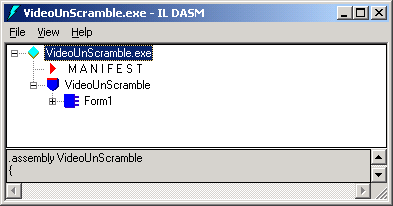 Assembly Manifest
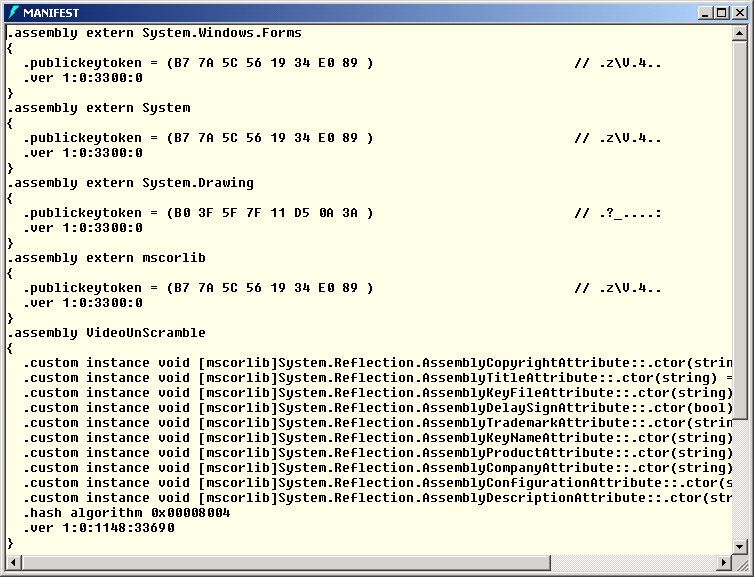 Assembly Components
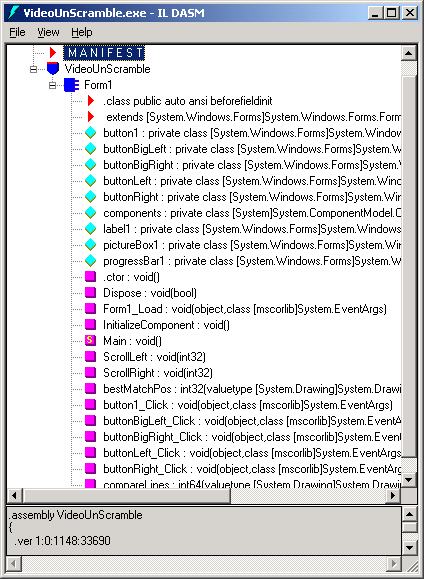 MSIL Sample Code
IL_006e:  ldloc.s    V_4
      IL_0070:  ldloc.1
      IL_0071:  ldelema    [System.Drawing]System.Drawing.Color
      IL_0076:  ldloc.0
      IL_0077:  ldloc.1
      IL_0078:  ldarg.1
      IL_0079:  sub
      IL_007a:  ldloc.2
      IL_007b:  callvirt   instance valuetype [System.Drawing]System.Drawing.Color [System.Drawing]System.Drawing.Bitmap::GetPixel(int32, int32)
      IL_0080:  stobj      [System.Drawing]System.Drawing.Color
      IL_0085:  ldloc.1
      IL_0086:  ldc.i4.1
      IL_0087:  sub
      IL_0088:  stloc.1
      IL_0089:  ldloc.1
      IL_008a:  ldarg.1
      IL_008b:  bge.s      IL_006e

      IL_008d:  ldc.i4.0
      IL_008e:  stloc.1
      IL_008f:  br.s       IL_00aa
Summary
Next we will study C#
C# does not exist in isolation but has a close connection with the .NET framework
.NET
CLR is a Java-like platform, but multi-language
SrcMSILJITNative Code
.NET framework includes many class libraries